Neurosurgery Research Career Development Program (NRCDP)
Emad Eskandar, MD
Director Functional Neurosurgery
Director Residency Program
Massachusetts General Hospital
Associate Professor
Harvard Medical School
What Is It?
A National NIH Funded Program

K12 funding mechanism

Provides two to three years of support

Two candidates receive award annually

$95,000 for salary

$50,000 for supplies
Who Is Eligible?
Junior faculty members within one year of finishing residency or fellowship

Any academic program in the United States

Established mentor

50% effort dedicated to research

Letter of Support from department chair
Why is this different?
Parent K12 grant has already been awarded and mechanism is in place

National Advisory Committee (review panel) is made up primarily of neurosurgeons

Panel is more attuned to particular needs and challenges of neurosurgical research compared to traditional NIH study sections

Unique opportunity to demonstrate quality and value of neurosurgical research
Who is on the Committee?
Aviva Abosch, MD, PhD			University of Colorado
Sepideh Amin Hanjani MD			University of Illinois
Mitchel Berger, MD			UCSF
Nicholas Boulis, MD PhD			Emory University
Nino Chiocca, MD PhD			BWH / Harvard
Ralph Dacey, MD PhD			Washington University
Suzanne Haber PhD			University of Rochester
Linda Liau, MD, PhD			UCLA
Robert Martuza, MD			MGH / Harvard
Gary Mathern, MD				UCLA
Nelson Oyesiku, MD			Emory University
Alfredo Quinones, MD			Johns Hopkins University
Gerold Vitek, MD, PhD			University of Minnesota


THANK YOU!
Who was Awarded in 2012?
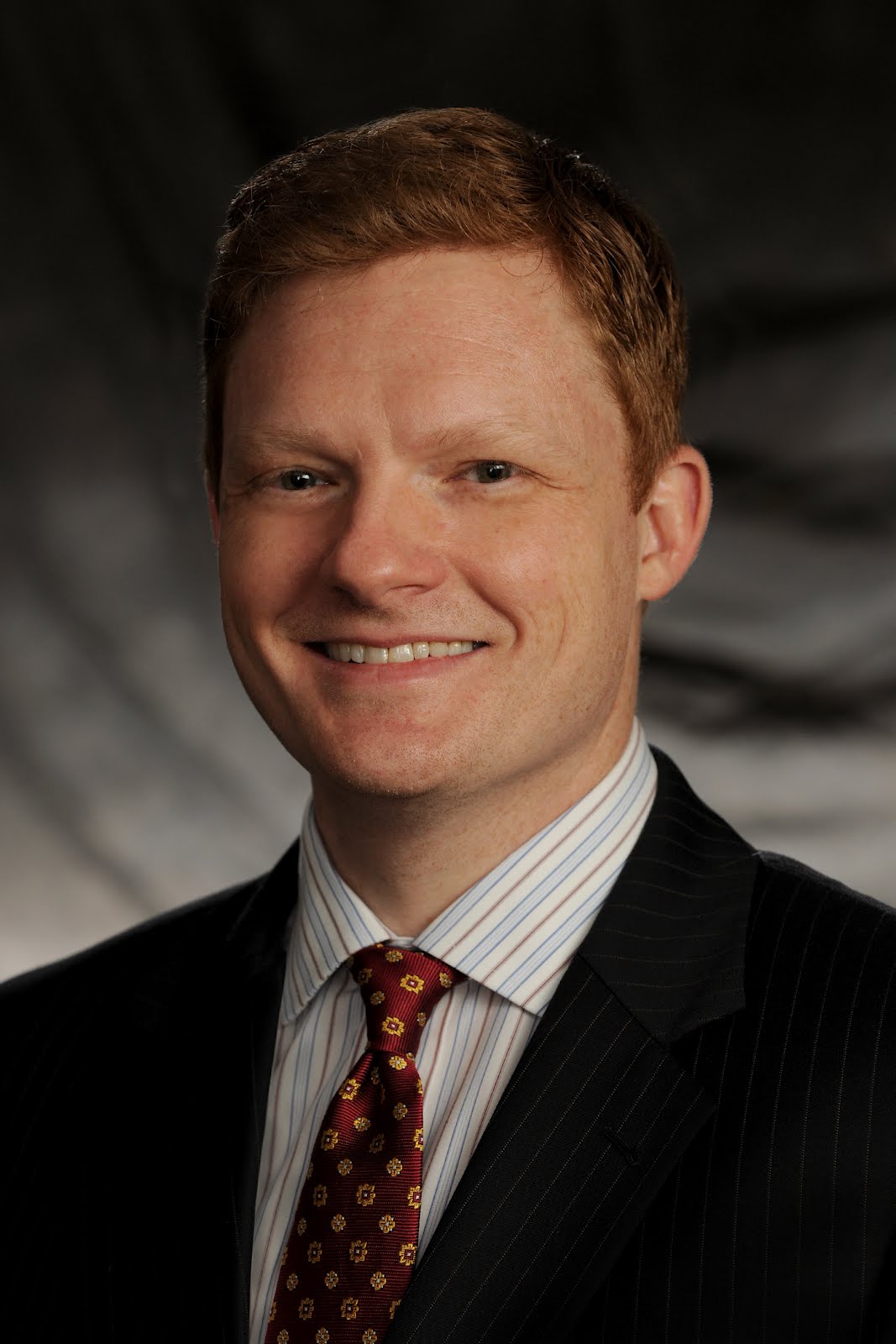 Timothy Lucas, MD PhD
University of Pennsylvania
Chairman: Sean Grady, MD

Sameer Sheth, MD PhD
Columbia University
Chairman: Robert Solomon, MD

Graeme Woodworth, MD
University of Maryland
Chairman: Howard Eisenberg, MD

Thanks to the Chairs for their support
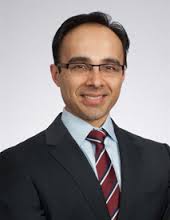 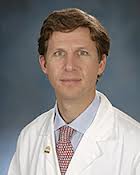 How Does One Apply?
Application deadline is October 1st, 2013

Email: eeskandar@partners.org

Google: NRCDP

Website: http://www.neurocdp.org
How Does One Apply?
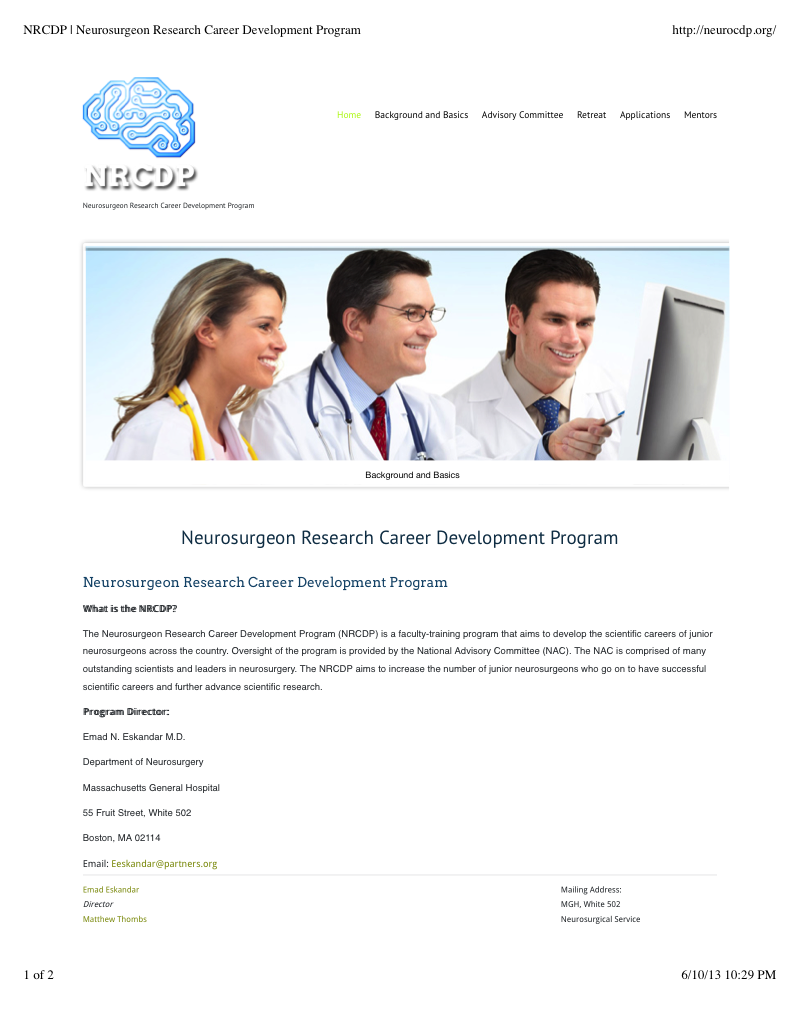 Conclusions
NRCDP is unique funding mechanism dedicated to junior neurosurgeon scientists

NRCDP is an excellent way to start promising young neurosurgeons on their academic careers

Please direct junior faculty members to apply
Questions